Topic : The Need for Collaboration Between the Industry,  Academia and other ICT Players – AFRALTI Experience Presenter: Jonathan P.  Mwakijele, BSc, MCM, MScHead of Training, Consultancy and Research Unit,Chairperson, EACO HR Committee,Coordinator, ITU-AFRALTI CoE activities,African Advanced Level Telecommunications Institute (AFRALTI)Tel.(Mobile): 	+254 718 860 897Email: 		jmwakijele@afralti.orgWebsite: 	www.afralti.org
1
FORUM OF THE ACADEMIA AND THE ICT INDUSTRY IN THE EAST AFRICAN REGION20th June 2016Kigali, RwandaCase Study:  African Advanced Level Telecommunications Institute (AFRALTI) with the Headquarters in Kenya
2
The African Advanced Level Telecommunications Institute (AFRALTI)
3
1.0	AFRALTI INFORMATION:
4
2.0	Membership :The IGA 		(Intergovernmental Agreement)
A Pan-African Institution established through  Resolution No.1 of the Plan Committee for Africa,  Addis Ababa 1967
Current member States:
Kenya (Host Country)
Tanzania
Uganda
Malawi
Zambia
Zimbabwe
Mozambique
Swaziland
5
5.0	The Mission:
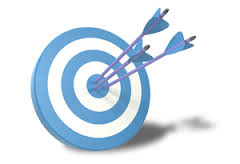 “To provide quality training, consultancy and advisory services to the ICT Sector in Africa”.
6
6.0	The  Vision 2017:
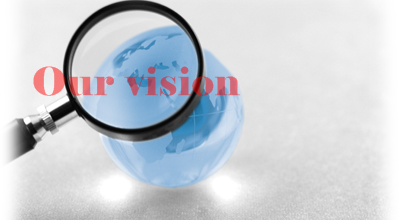 “To be a Centre of Excellence (CoE) that participates actively in the economic development of Africa by developing human capacity in ICT”.
7
7.0	Our Core Values:
Quality & 
Excellence
Teamwork
Creativity &
Innovation
AFR ALTI
Good
Corporate
Governance
Professionalism
Equal 
Opportunities
8
8.0	Governing Council:
The supreme decision making organ of the Institute comprises of Member States representatives.
9
9.0 Our Value Proposition:
Extensive track record stretching 24 years of providing quality training in telecommunications and the ICT industry in Africa.
Broad and deep expertise in designing and delivering the full range of customized training programs.
Large pool of recognized expertise drawn from the ICT Industry as well as the academia.
10
10.0 TRAINING SERVICES:
AFRALTI  main training areas:

Telecommunications Services 
Technology Related Services 
Postal and Courier Services 
Media Services

SCOPE
POLICY, REGULATIONS & OPERATIONS
11
10.1 Telecommunications Services:
Overview:
CoE that offers quality training, research and consulting in the areas of Mobile Networks, Satellite networks, Wireline networks and Access Networks
Partnerships with key industry players and facilitated seminars and workshops has cemented our position as the leading training solution provider on the continent.
Why AFRALTI?
Offer cutting-edge wireless network training services to our clients across Africa.
Deliver the widest range of Wireline Telecoms and Wireless training  courses such as Fixed Broadband, Next Generation Networks, Fiber Optics, GSM, GPRS, 3G, LTE (4G), Traffic Engineering, Network Planning and Management, QoS Monitoring, Network Optimization, Infrastructure Rollouts, Energy Solutions (off-grid solutions standby systems), Fiber Optics Network Design, Operations and Maintenance, and many more
Offer a variety of training options including onsite, virtual, self-paced eLearning, and open training events 
Provide advisory/consultancy services in provision of telecommunication services in Rural and underdeveloped areas, decommissioning of networks, choice of power provision for the operation of telecommunications equipment
Audience:
Regulators,
Internet Service Providers
Mobile and Fixed Network Operators, Broadcasters,
Content and Value Added Service Providers
Ministry of Defense
Ministry of ICT
National Police Services
Competitive Differentiators:
Highly motivated and trained experts to meet the challenges of highly dynamic industry
Offer vendor neutral advisory services fully committed to working in the best interest of our clients
Active partnership with the Industry giants such as ITU, GSMA,  CISCO, HUAWEI, and FOA enabling us to provide the latest information in this dynamic industry.
12
10.2 Technology Related Services:
Overview:
CoE that offers quality training, research and consulting in the areas of Internet Technologies that include Cyber Security, NGN, etc…
Partnerships with key industry players and facilitated seminars and workshops has cemented our position as the leading training solution provider on the continent.
Why AFRALTI?
Offer leadership in IP technologies in partnership with Cisco and Huawei through their flagship certifications qualifications.
Driving adoption of cloud computing through partnerships with Cloud Credentials
Agitation for adoption of Cyber Security by users in partnership with EC Council,  ITU, and other progressive entities at the forefront of combating Cyber Crimes.
Offer a variety of training options including onsite, virtual, self-paced eLearning, and open training events 
Provide advisory/consultancy services in compliance interventions to changing technological dictates like IP6 migration, DTT.
Audience:
Regulators,
Internet Service Providers
Mobile and Fixed Network Operators, Broadcasters,
Content and Value Added Service Providers
Ministry of Defense
Ministry of ICT
National Police Services
Competitive Differentiators:
Extensive track record in developing and quality delivery of the ICT programmes that are benchmarked with the industry standards 
Face to face, virtual, and self-paced online trainings. 
Our expertise are highly focused, trained, and motivated with all our professionals being certified in their areas of specialization.
13
10.3  Media Services:
Overview:
A wide range of training workshops/seminars are on offer in areas of Broadcasting, and Content Development
Why AFRALTI?
Wide range of tailor made training in a range of areas of ICT endeavor
Business Cases/models for the new media industry
Provide advisory/consultancy services in areas such as content development
Audience:
Regulators
Telecom Operators
Internet Service Providers
Policy Makers.
Journalists
Media Personnel
Broadcasters
Content Producers
Competitive Differentiators:
Highly experienced facilitators with relevant industry experience.
Partner with Industry Associations with extensive experience and knowhow to deliver training programmes
14
11.0 Training Partners:
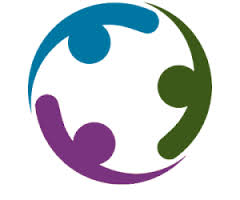 11.1 International Partners:
International Telecommunication Union (ITU)
CISCO (USA)- Networking Technologies
Commonwealth Telecommunications Organization (CTO) 
Huawei Technologies Company Ltd. 
Fiber Optic Association, Inc (FOA)
United Kingdom Telecommunications Academy (UKTA) – offering eMCM and eLLM in ICT Laws
Pearson VUE
Prometrics
Global VSAT Forum
Tech Equity (UK)
15
11.0 Training Partners:
11.2 Regional Partners:


Governments of Member States 
Governments Ministries 
East African Communications Organisation (EACO) 
Southern Africa Telecommunications Association (SATA) 
The Communication Regulators’ Association of Southern Africa (CRASA)
16
11.0 Training Partners:
11.3 Collaborating Partners:

Ghana Telecommunication University College (GTUC) 
Uganda Institute of Communications Technology (UICT) 
Telecommunicacoes de Mocambique (TDM, Mozambique) 
Gambia Telecommunications and Multimedia Institute (GTMI, Gambia) 
Uganda Technology and Management University (UTAMU, Uganda)
State University of Zanzibar (SUZA)
Open University of Tanzania (OUT)
17
12.0	Our Clients:
Individuals  participants (For certification programmes)  
Non‐Governmental Organizations (NGOs)   
Financial Services Sectors   
Internet Service Providers (ISPs)   
ICT Operators 
ICT Regulators 
Government Ministries 
County Governments
18
13.0	International Recognition and 	Certification:
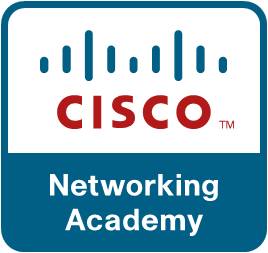 13.1	Cisco Academy Support Centre (ASC) for Eastern Africa: 
  
CISCO Academy Training Centre (CATC) for Eastern and Central  Africa (2008).

Academy Support Centre (ASC) serving  the East  Africa region for countries namely; Kenya, Uganda, Tanzania, Rwanda, Burundi, Ethiopia, Eritrea and  Somalia.
Certificates on offer
Cisco Certified Network Associate (CCNA), CCNA Voice, CCNA Security
Cisco Certified Network Professional (CCNP), CCNP Security
Cisco Certified Interwork Expert (CCIE)
Certified Information Systems Auditor (CISA)
Certified Information System Security Professional (CISSP)
19
13.0	International Recognition and 	Certification:
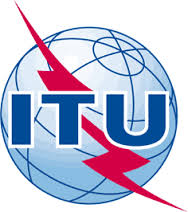 13.2	ITU Centre of Excellence (CoE) 

First node under the ITU Centres of Excellence (CoE) in Africa with successfully projects undertaken.  
Chaired the CoE Steering Committee (2012) that manages the CoE Phase 2 project. 
AFRALTI competitively selected as a node in the new Centres of Excellence (CoE) 2015-18 project.
COE node on Spectrum Management and Broadband Access
Currently working on Spectrum Management Training Programme (SMTP).
20
13.0	International Recognition and 	Certification:
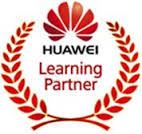 13.3	Huawei Authorized Learning Partner 	(HALP)


One of the 2 HALPs in Africa to support Huawei Enterprise Business activities; other one based in South Africa.
Certificates on offer
Huawei Certified Datacom Associate (HCDA)
Huawei Certified Datacom Professional (HCDP)
Huawei Certified Datacom Expert (HCDE)
21
13.0	International Recognition and 	Certification:
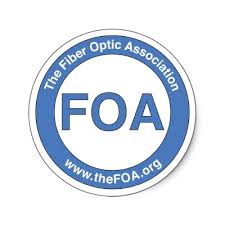 13.4	Fiber Optic School (FOS)

Launched Fiber Optic Association, Inc. (FOA) School (2013) with FOA Approved School No. 758 with course offerings that are both theoretical and practical. 
Certificates on offer
Certified Fiber Optic Technician (CFOT)
Certified Premises Cabling Technician (CPCT)
Certified Fiber Optic Specialist/Design (CFOS/D)
Certified Fiber Optic Specialist /Home (CFOS/H)
22
14.0	Conclusion:
Academia needs to engage experts from the Industry to supplement their initiative of human capacity development in ICT.
Academia needs to collaborate with the industry to seek for practical exposure of their trainees.
ICT Industry is encouraged to invest in training institutions in terms of labs for training and research.
ICT Industry needs to know that better prepared trainees will result in better performance of their industry.
23
THANK YOU!
24